PUPn4457 GENDER AND LABOUR MARKET IN DIFFERENT EUROPEAN CONTEXTS
INTRODUCTION & PRACTICALITIES
Blanka Plasová (plasova@fss.muni.cz) 
Lucie Novotná (novotna@fss.muni.cz)
Gabriela Vaceková (Gabriela.Vacekova@fss.muni.cz)
COURSE OBJECTIVES
The course aims to provide the students with basic understanding of the impact the gender roles and inequalities have on the situation of men and women in the society, mostly in the labour market.  
At the end of this course, you will become sensitive to diverse forms of gender order in the society and the consequences of gender differences in the field of social policy. 
You will become familiar with the public policies and the policies of employers in the field of work-family reconciliation, employment and education.
You will be able to assess limits and potential of public as well as employers´ policies.
LECTURES - TOPICS
Gender, gender culture and gender role in context of the labour market. (February 25)
New trends in the European labour market. (March 4) 
Gender segregation in the labour market. (March 11) 
Introduction to work-family policy. (March 18) 
Gender aspects of education policy in relation to the labour market and the transition from school to work. (March 25) 
Childcare policy. Maternity, paternity and parental leave. (April 1)
Family-friendly flexibility. Employers and work-family balance. (April 8)
April 15 – National fest (Good Friday)
Gender Equality and Freedom in the Policy Context. (April 22)
Guest lecture OR Micro-perspective: choices and preferences in care and paid work. (April 29)
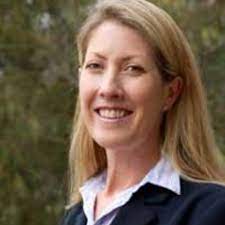 Guest Lecturer:Stacey Jenkins
Stacey Jenkins is Acting Head of School for the School of Management and Marketing at Charles Sturt University (Australia).
Research Interests:
Work-life balance and employee wellness
Employability, diversity, inclusion and equality
Measuring and evaluating the impact of human capital initiatives
Regional growth and development in Australia

Preliminary topic of the lesson: Women in male dominated trades in Australia  

Personal profile: https://researchoutput.csu.edu.au/en/persons/sjenkinscsueduau
Final seminar I (May 6)
Final seminar II (May 13)

Students' presentations of second group assignment:
 'Find and explain differences among (EU) countries'. 
Compulsory attendance - active participation is expected.
Introduce ourselves
Name
Country of origin
Educational background (somehow related to gender?)
Motivation to join this course 

Etc. …..
ORGANIZATION & PRACTICALITIES
Teachers: Blanka Plasová, Lucie Novotná, Gabriela Vaceková
Fulfilling requirements : 
1. Two assignments: 
First group assignment – each group (min 2. and max. 3 students) answers the thematic question at one (selected) lecture (prepare ppt. presentation)
Second group assignment - each group presents analysis of key “gender indicators” of European labour markets (prepare ppt. presentation)
2. Compulsory attendance and active participation in final seminars (May 6 and May 13)
3. Exam - written test with 3 open question (basic concepts and terms)
OVERALL EVALUATION & FINAL GRADE
Written test: max. 70 points
First group assignment: max. 15 points
Second group assignment: max. 15 points
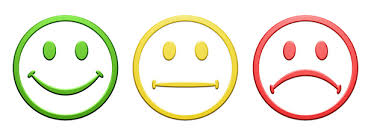 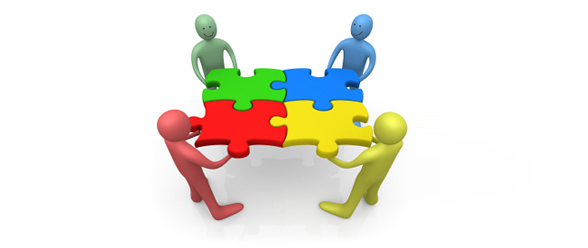 First group assignment
„COMPLETE TEACHER'S LESSON“
The main aim of this assignment is to supplement of teacher´s lecture by your own creative presentations where you answer (besides other) the thematic question.
STEPS:
Find the second (and/or third) student to your group (first week in semester)
Select one lesson/thematic question (first week in semester)
Prepare the creative presentations where you 1) answer the thematic question and 2) develop your own original way how to introduce the topic. (in accordance with lessons schedule in syllabus)
Involve all your colleagues to your presentation by the discussion and/or by the thematic game
Form: free (video, events, debates, news, research results…. etc.) 
Timing: max. 30 minutes
Second group assignment
„FIND AND EXPLAIN DIFFERENCES WITHIN (EU) COUNTRIES“
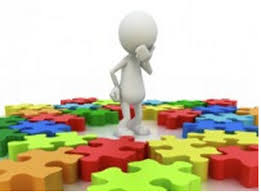 The main aim of this assignment is to realize differences in EU labour markets (among countries with different regimes of labour market/welfare state) and explain them. 
STEPS:
Select group of countries from the list (first week in semester)
Add third country (you can choose your home-country or any other country)
Analyze „key gender indicators of labour markets“ (you can find all indicators in syllabus) in all three countries (2 given +1 selected countries)
Find the most interesting differences (2-3)
Try to explain them (e.g. according to concepts of welfare state regimes or any other relevant concepts and theories)
Prepare presentation of key gender indicators in all three countries, introduce and explain the most interesting differences (2 final seminars in semester) (timing 15minutes + discussion)
Second group assignment
KEY GENDER INDICATORS
Economic activity and inactivity (rates) by sex and reasons for economic inactivity by sex
Employment (rates) by sex, age groups, educational attainment, the number of children and the age of youngest child  (you can illustrate development in time)
Unemployment (rates) by sex, age groups and educational attainment (you can also add the perspective of long-term unemployment of men and women)  
Distribution of men and women in different economy sectors (industry, services, agriculture) and/or occupations (e.g. ISCO-88 in dataset EU-SILC, or use any other classification)
Part-time work as percentage of full-time work by sex (you can add also the involuntary part-time work and/or transition from part-time work to full-time work by sex)  
Gender pay gap by age and educational attainment 
Children (in different age groups – mainly 0-2 and 3-6 or 7) in formal childcare or education  (see also EU-SILC ad hoc modul 2016 – access to services – in EUROSTAT database)
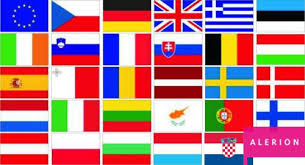 Second group assignment GROUP OF COUNTRIES
Sweden + Italy + other country 
Czech Republic + France + other country 
Slovenia + Spain + other country 
Great Britain + Denmark + other country 
Netherlands + Hungary + other country 
Germany + Finland + other country 
Austria + Ireland + other country 
Poland + Belgium + other country
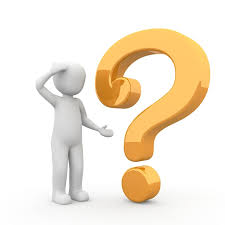 Questions?
LET´S TAKE A FIRST STEP TO COMPLETE ASSIGNMENTS…
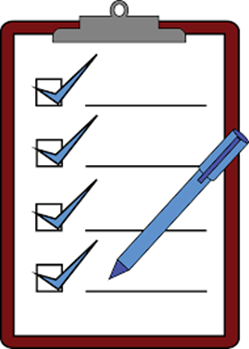 Now or in the following week try to find the second/third student to your group.
You can use the discussion forum for this. (Discussion forum > Course-related > FSS:PUPn4457 Find student to your group for the both assignments)
Choose (together) one lesson/thematic question 
Choose (together) the group of countries you want to analyze.
Sign up a) for the presentation in one lesson and b) for the selected group of countries >  in the file ‘Student´s group for assignments_spring_2022’ in IS > Study Materials > Course-related instructions (or via direct link here: https://docs.google.com/spreadsheets/d/1DQgU6Copxme_Tsh53_wgByeTyUrspQ4sXDTWaC8TeVc/edit?usp=sharing)
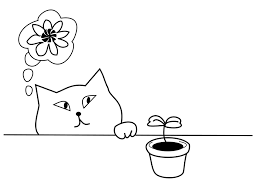 PLEASE, FORMULATE YOUR EXPECTATIONS
What is your motivation to enroll on the course? (expectations, interests, previous experiences with gender issues…)
What are your expectations from us as your teachers?
Do you have some comments on the course content and assignments? (suggestions for improvement, ambiguities…)

Please, complete the anonymous questionnaire which you can find in IS – Study Materials - Course-related instructions (or via the direct link here: https://docs.google.com/forms/d/e/1FAIpQLSc4fBT4JOpChLKrdc6WHL0iEdP_Rtifd5nZXY5EduGQFljlwQ/viewform?usp=sf_link